Kestrels – Monday 23rd March 2020

Maths- Converting units of measure- length (mm, cm, m, km).

Arithmetic- Long division using the Knowledge Bank method (or your own method that works).

Brain break!

English- Editing the middle paragraphs for a news report. 

Grammar, punctuation and spelling- use of commas, spelling: -sure, -ture endings. 

Brain break! 

Science- Dissolving. You are going to create a salt or sugar solution in hot, warm or cold water and see which dissolves more quickly.
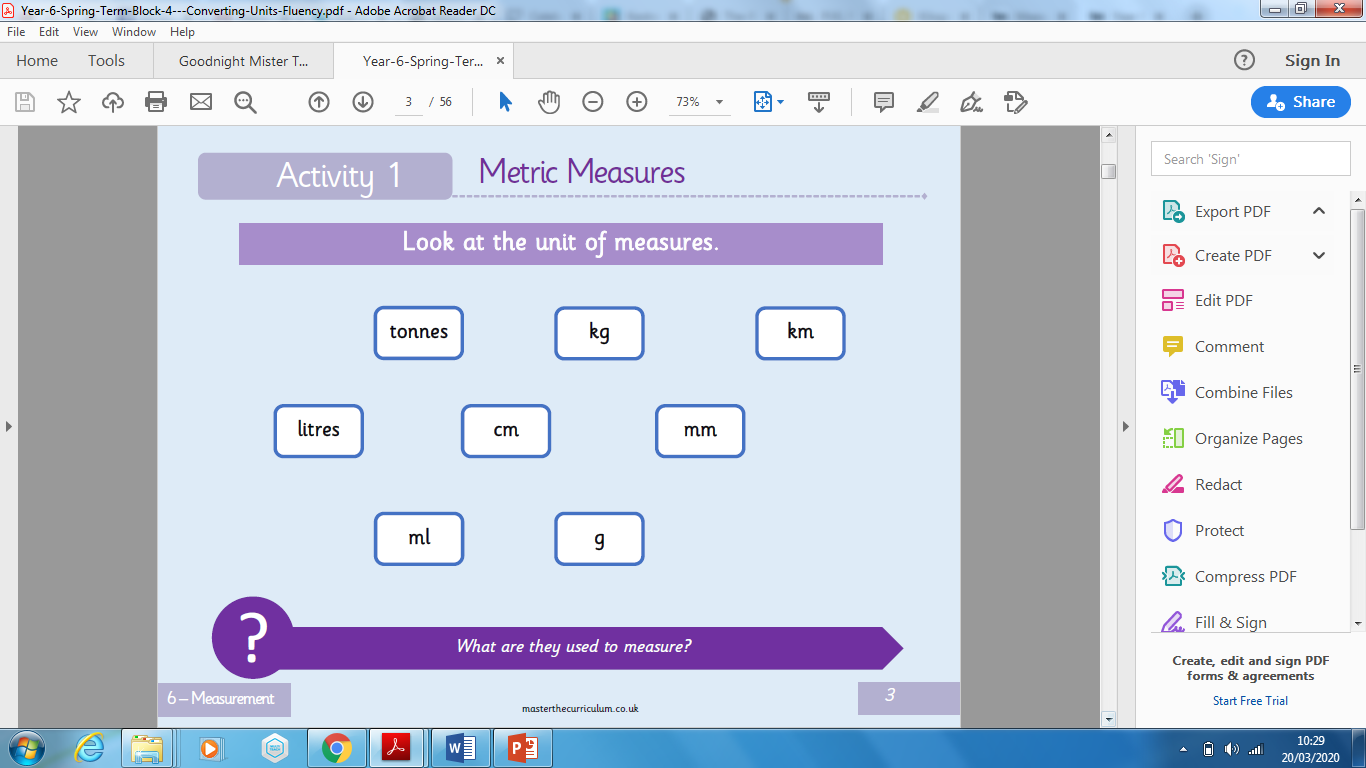 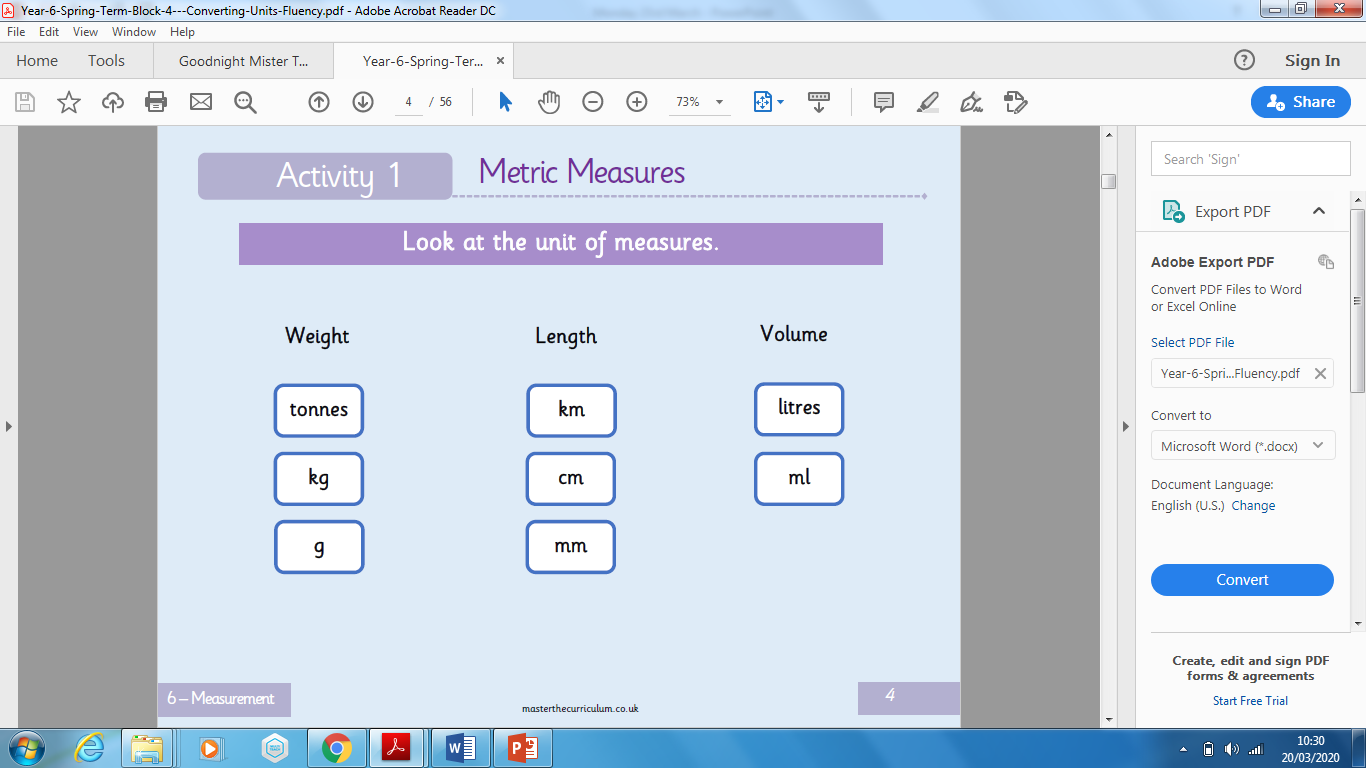 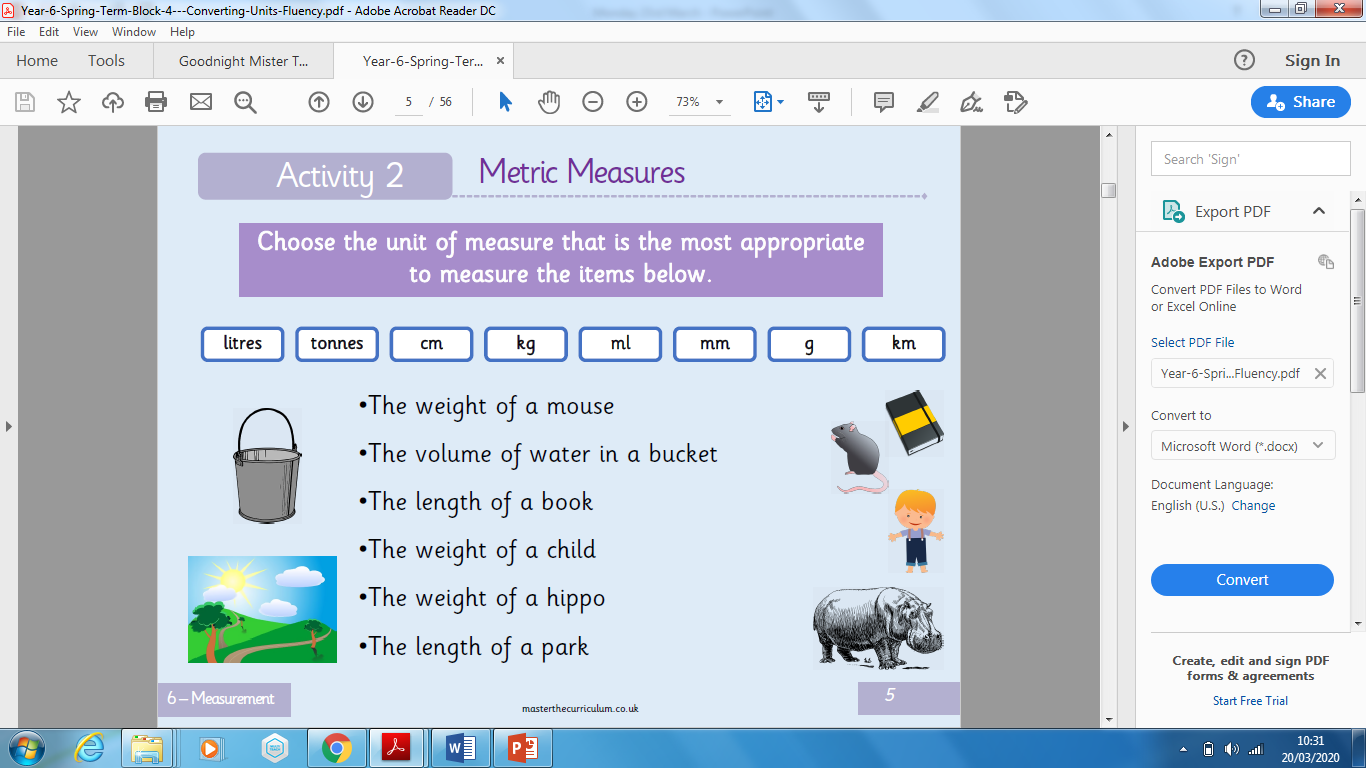 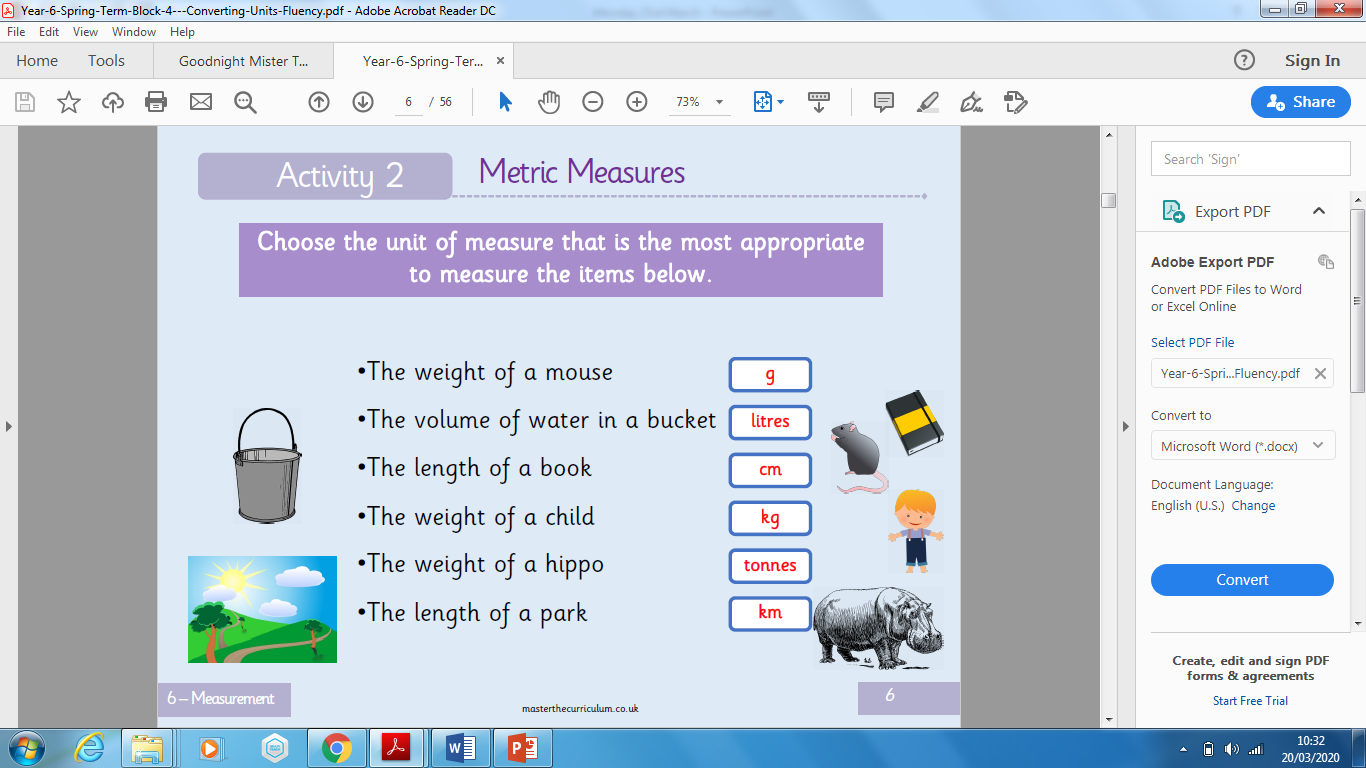 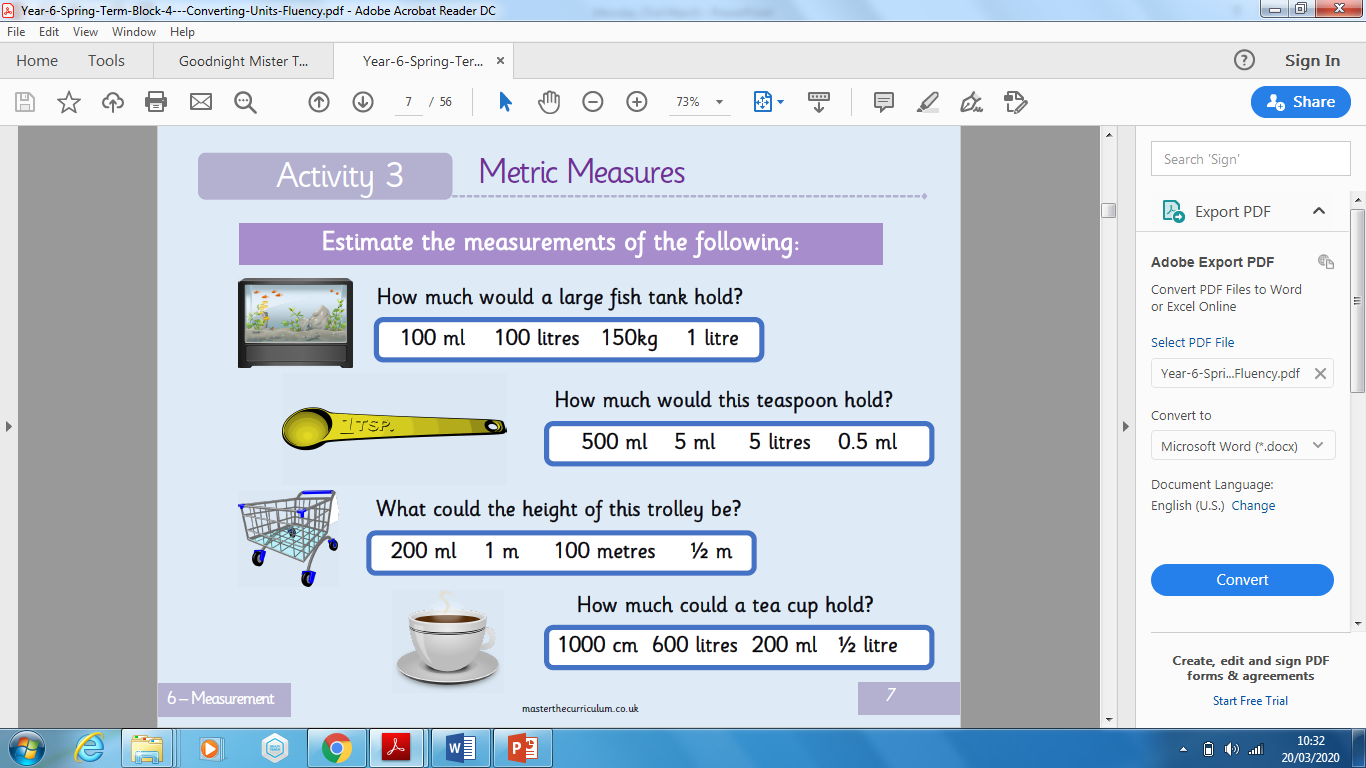 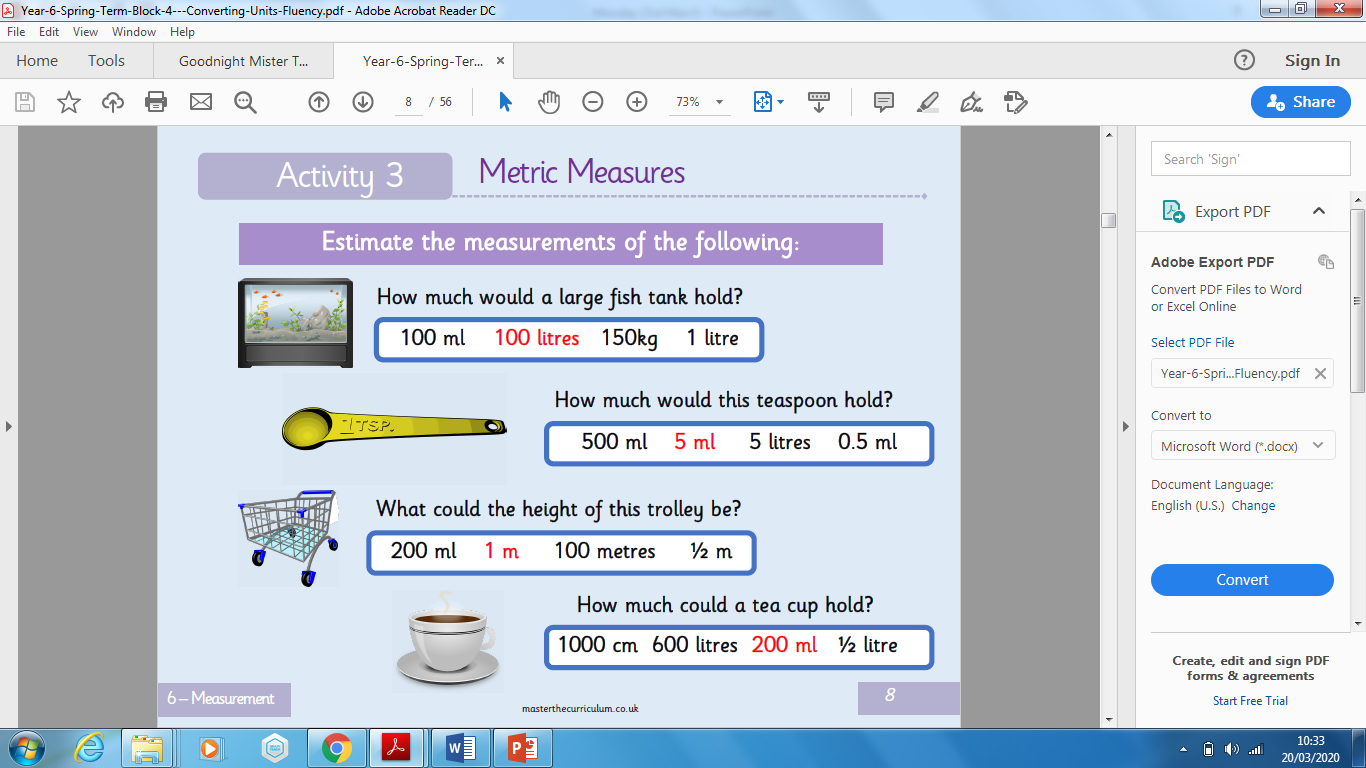 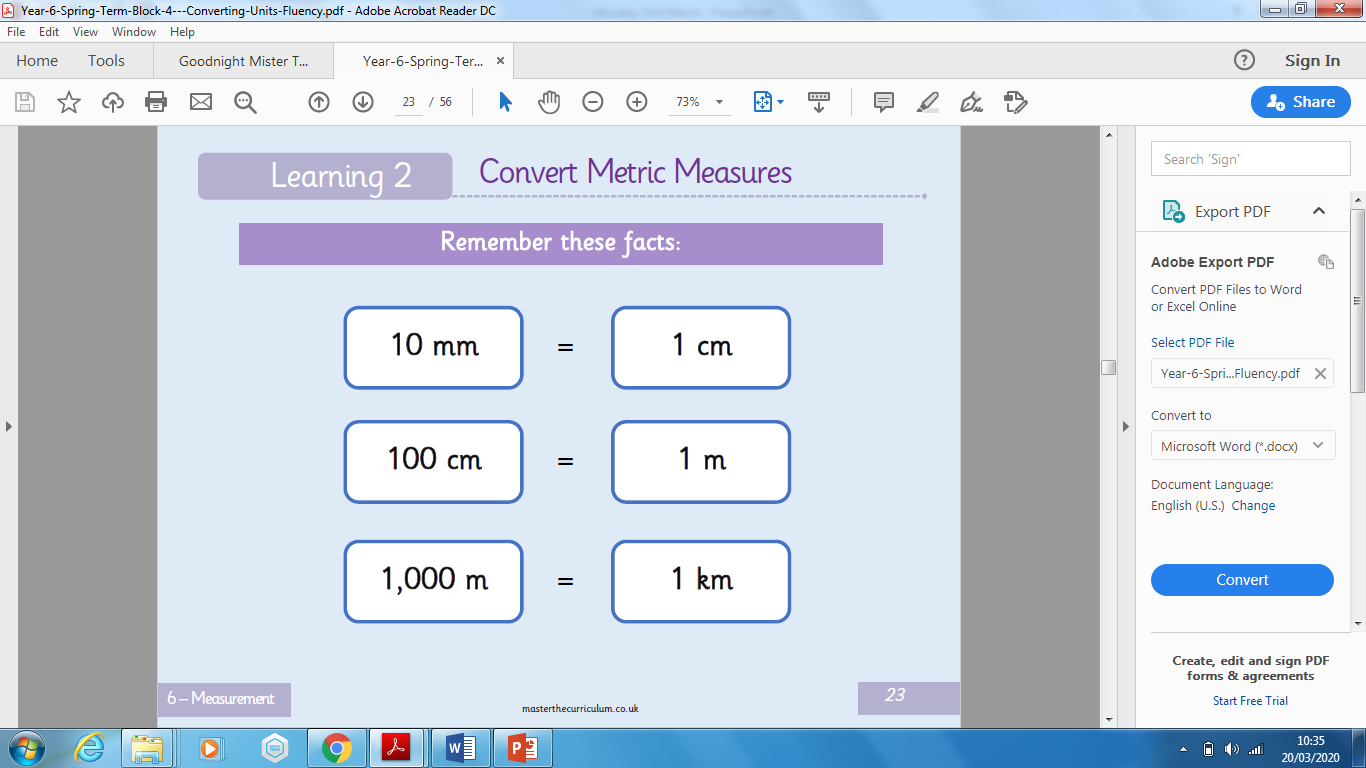 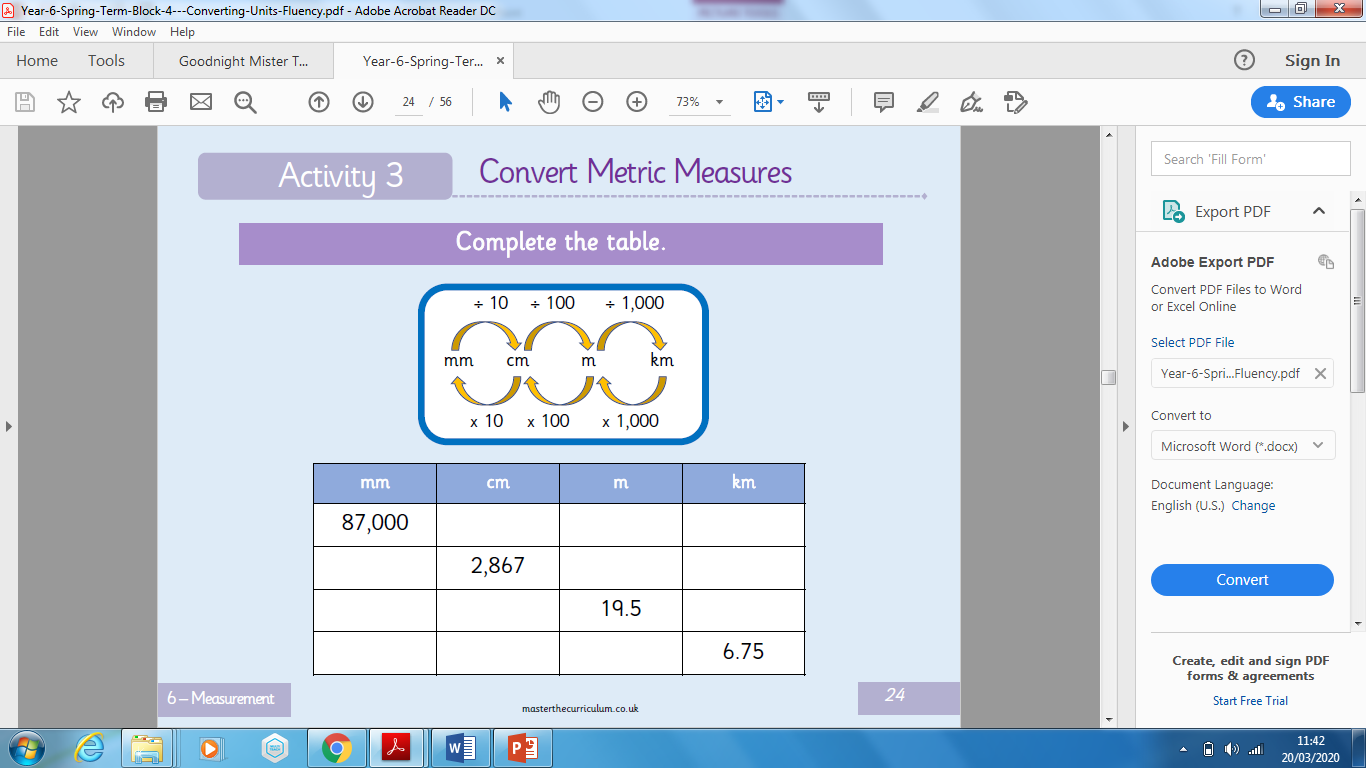 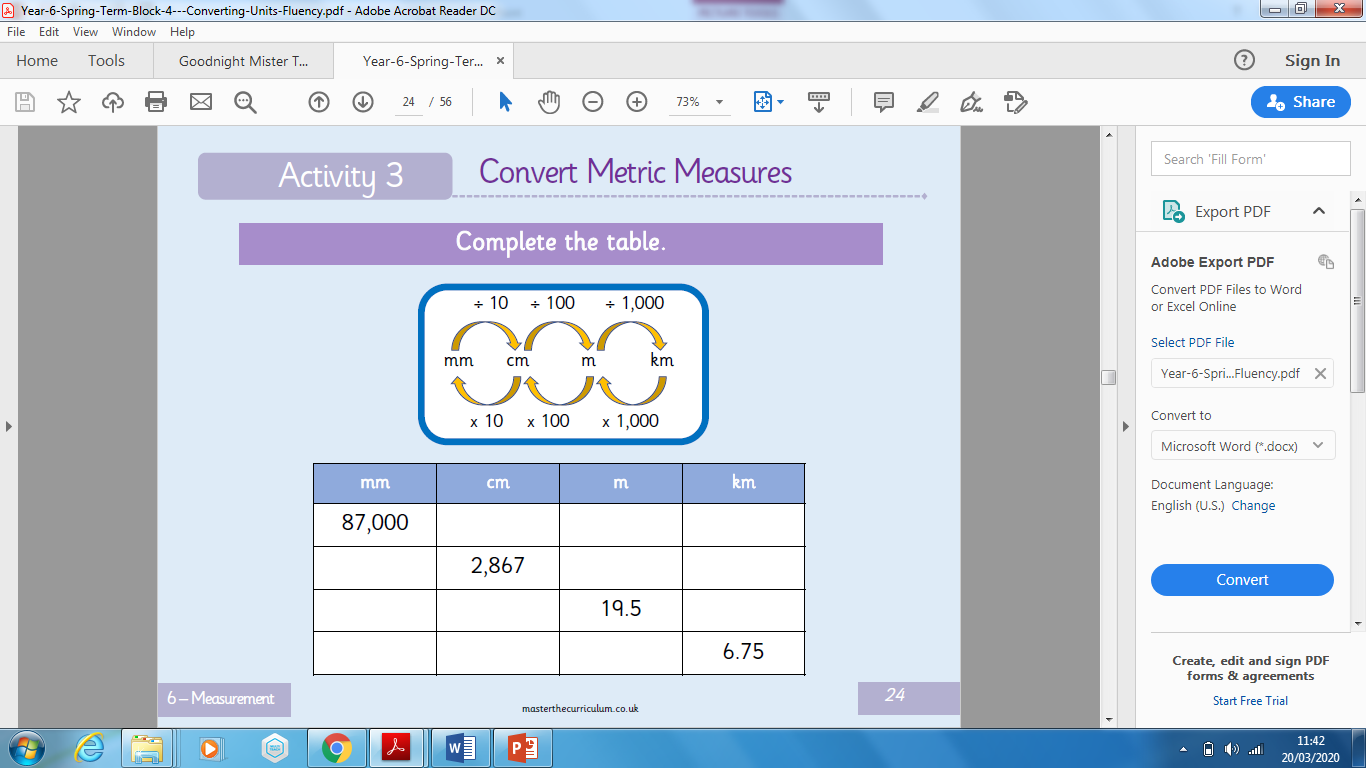 I have completed some questions where I have converted units of length. 

Please mark and correct my work, if I have made a mistake show me what I have done wrong.
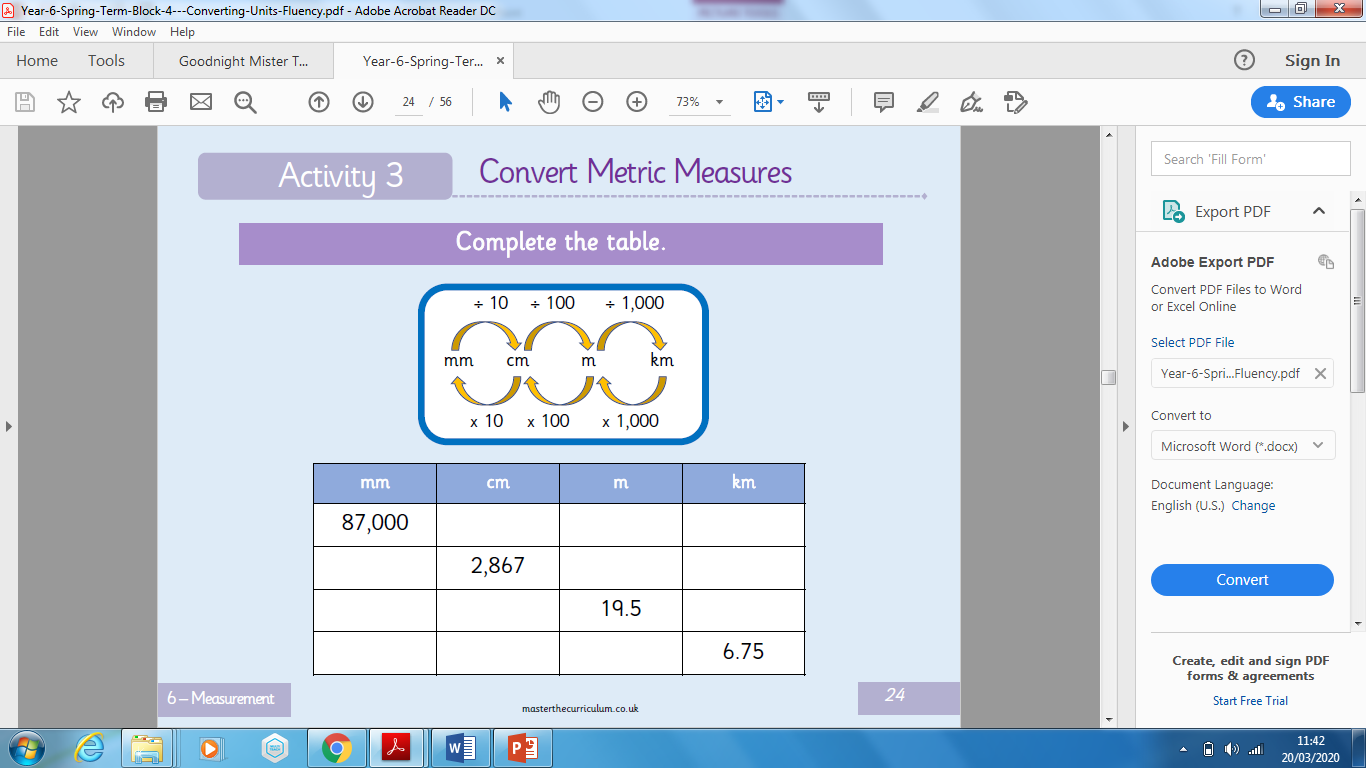 I have completed some questions where I have converted units of length. 

Please mark and correct my work, if I have made a mistake show me what I have done wrong.
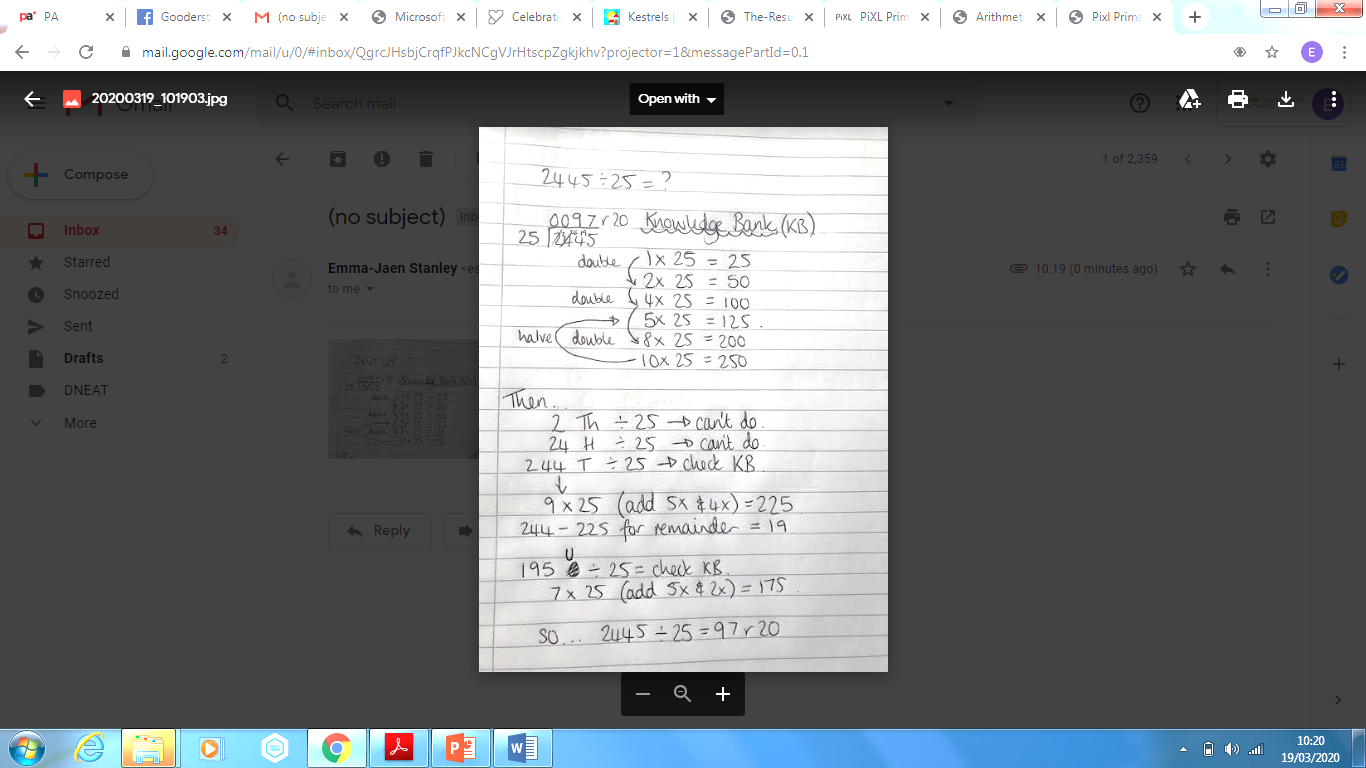 Arithmetic: Method
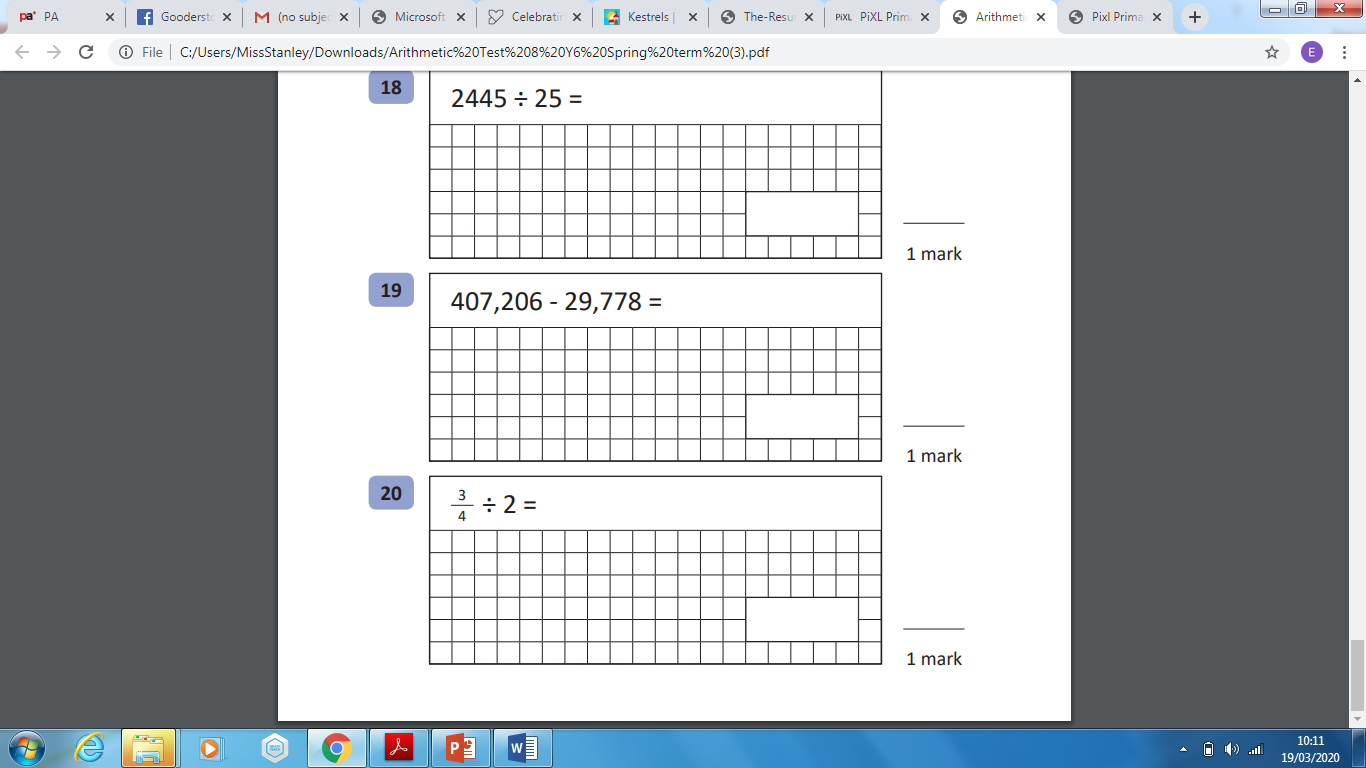 This method is slower to write out in full than to actually do!
This part should be done mostly mentally but with some short calculations/ jottings.
Your go… (if you have another method which works, that’s great!)
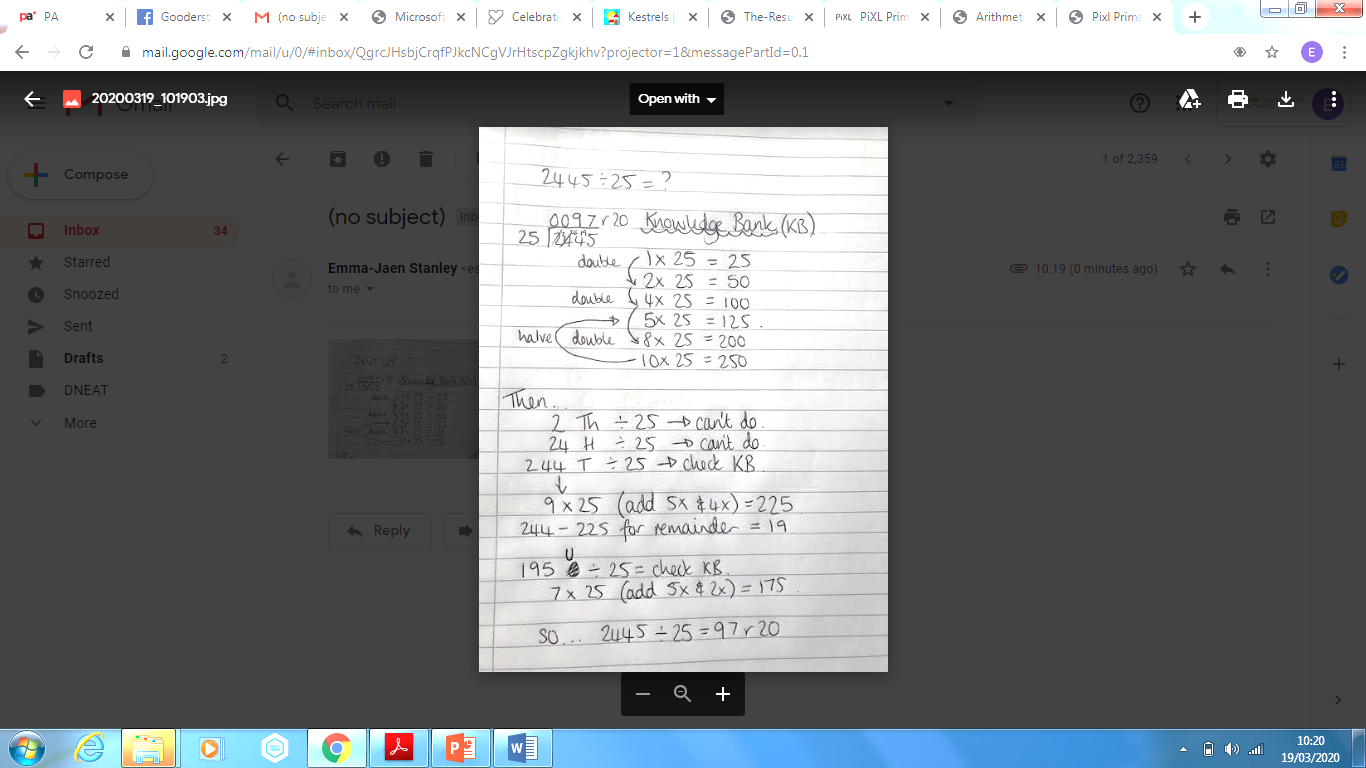 2689 ÷ 27= ? 

3746 ÷ 18= ?

9283 ÷ 31= ?

Find the remainder or carry on to find the decimals…
ANSWERS(if you have another method which works, that’s great!)
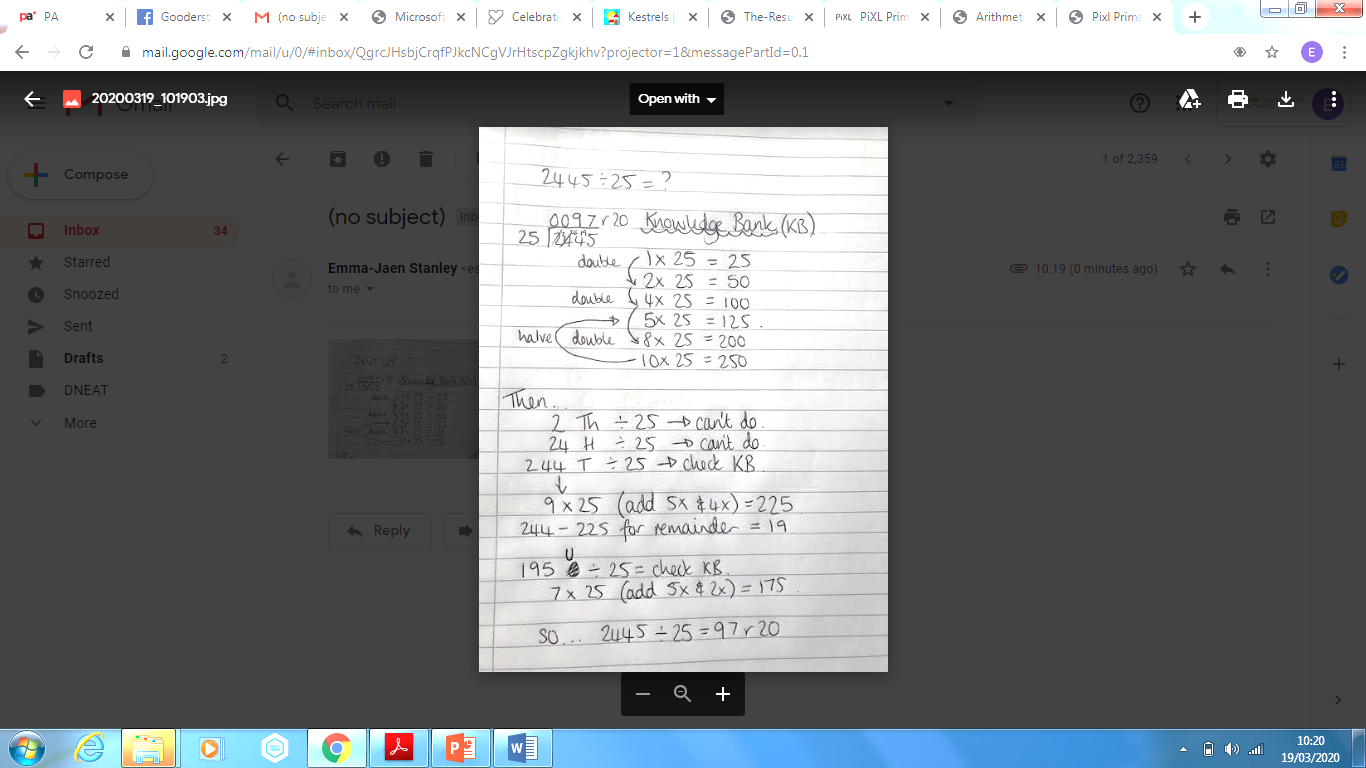 2689 ÷ 27= 99 r 9 or 99.333

3746 ÷ 18= 208 r 2 or 208.11

9283 ÷ 31=  305 r 28 or…

305.903225 ( I would round this to 305.9 (1dp))
English

L.O: To edit the middle paragraphs of a newspaper article.
Using the list of features which you compiled last week, you are going to edit and improve the middle paragraph of a newspaper article. 

Write out the article and then edit it (remember to check for misspellings!)

Underneath your edited paragraphs, tell me why you made these edits.
Write out the article and then edit it (remember to check for misspellings!)

Underneath your edited paragraph, tell me why you made these edits.
L.O: To edit the middle paragraphs of a newspaper article.
The dragon who is name is henry said to the people youre town is cursed. Eat my fire. 
Bob Jenkins said oh no I cant eat fire! I cant digest that!
The dragon floo over the church and school and all of the children looked up and screamed it was scary violet said. “I was really scared!” Alfie Hamilton, 10 explained. 

The dragon breathed fire and set light to the pub. Luckily, all of the people who were inside of the pub were now outside of the pub and so were now safe because they were outside of the pub. The pub landlord John explained that Oh no his business is ruined. Just as people were starting to go into full panic mode, the dragon shouted “I will be back, just like that Terminator dude!” and he flew off. 
“We don’t want him back!” exclaimed Mrs Delve, the secretary at the school. “no way!!” said Miss Stanley, the teacher of some children at the school.
Grammar and Punctuation – answer to yesterday’s task…
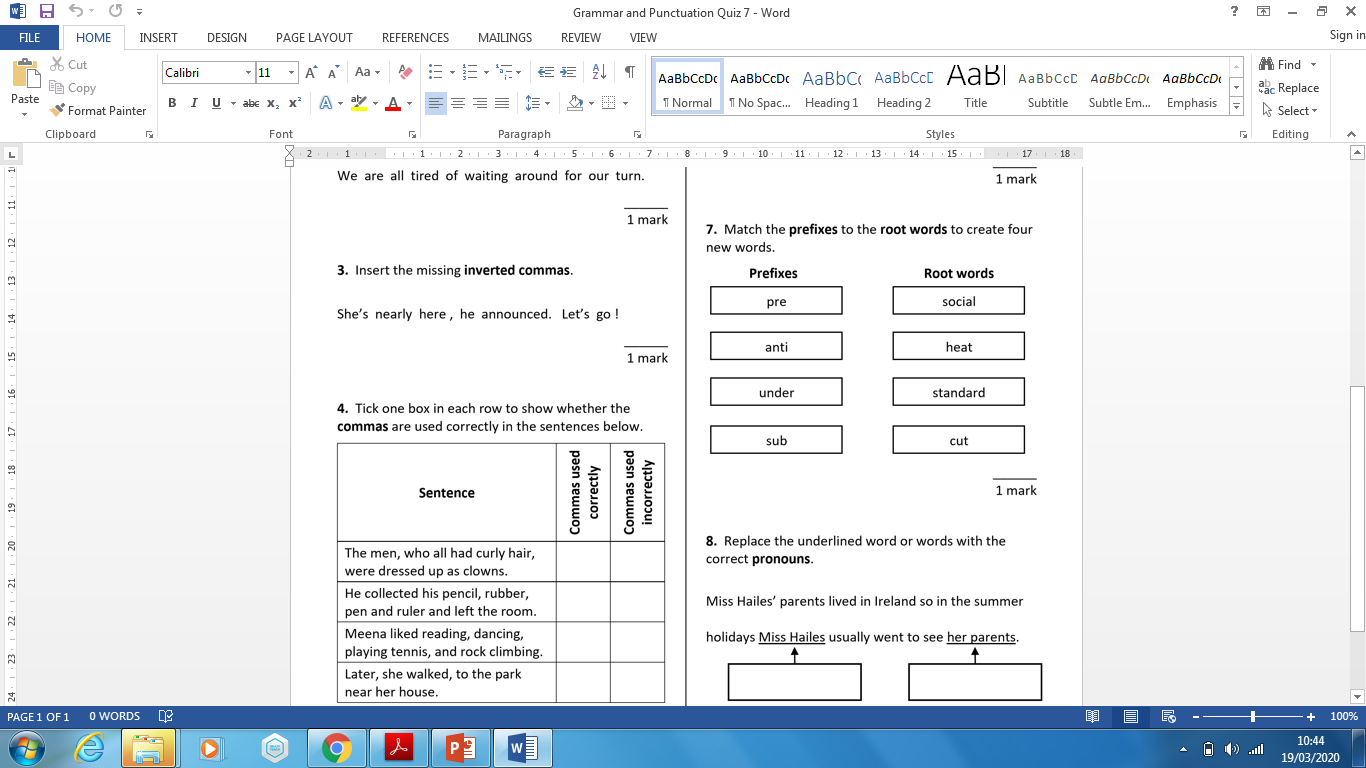 “She’s nearly here,” he announced. “Let’s go!”
Grammar and Punctuation – today’s task…
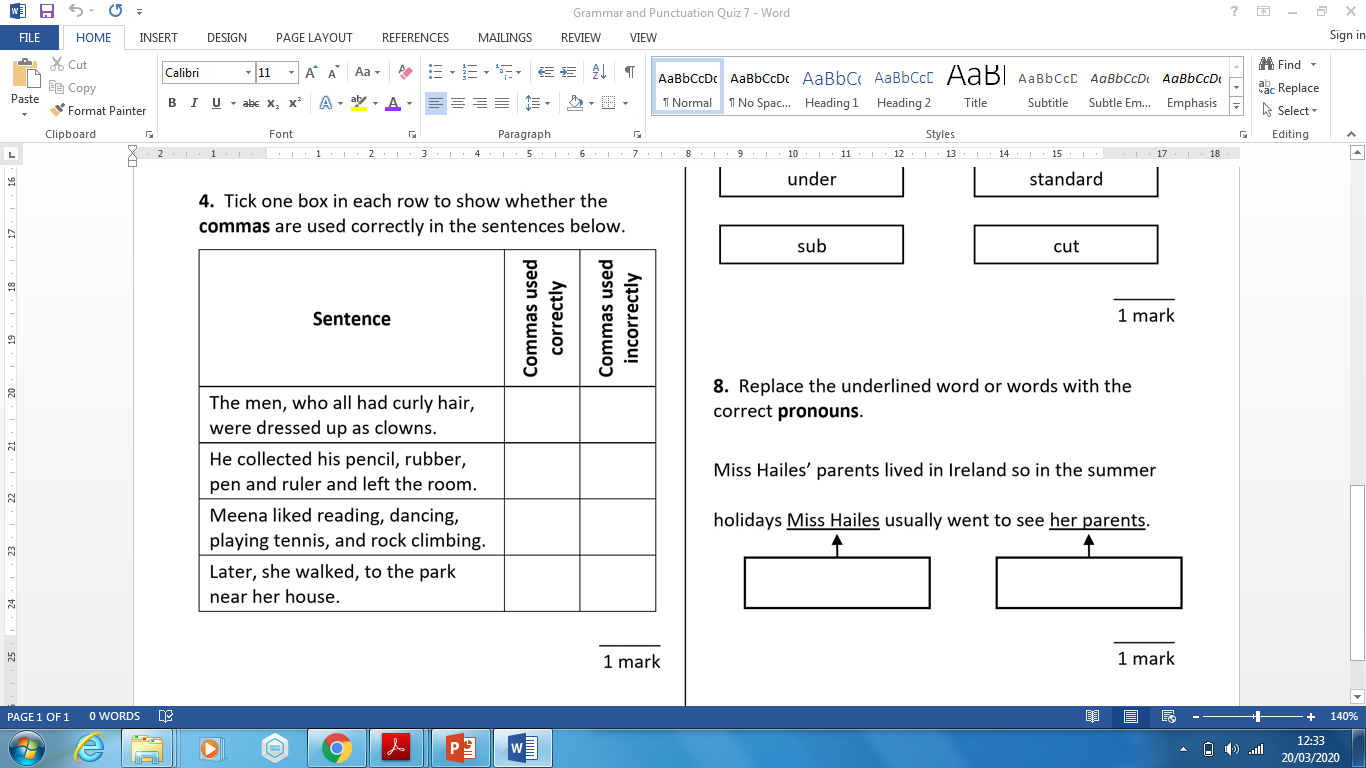 Consider carefully how commas are used… 

They separate clauses and are used as parenthesis. 

They separate items on a list. 

To check, say the sentence aloud and pause where there is a comma- does it sounds right?
Spelling: Explanation of the rule
The ‘chu’ and ‘zju’ sounds at the end of a word are usually spelt ‘ture’ or ‘sure’.
To see which spelling you need, say the ending in a POSH VOICE!
advenchu:  Is it adventure or advensure?
treazju:  Is it treature or treasure?
Write a list of words which follow this rule, check their spelling by saying the ending in a posh voice- they should still sound right.
ScienceL.O: To investigate dissolving.
For this entire investigation the word disappear is BANNED! It is not magic, nothing will disappear!
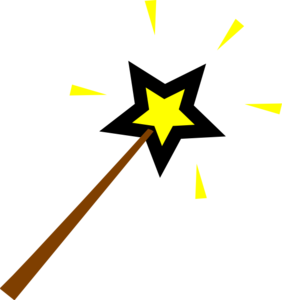 Copy the beginning of the experiment into your book and fill any of the missing information.

Aim: To find out if the temperature of water has an effect on how quickly sugar or salt dissolves.  

Equipment list: 
Water (you need to specify the amount)
Sugar or salt (1tsp for each temperature)
Thermometer (if you have one available, don’t worry if not)
Spoon
Timer

Prediction: What do you think will happen and why? Give detail using what you already know. Try to use scientific language.
ScienceL.O: To investigate dissolving.
For this entire investigation the word disappear is BANNED! It is not magic, nothing will disappear!
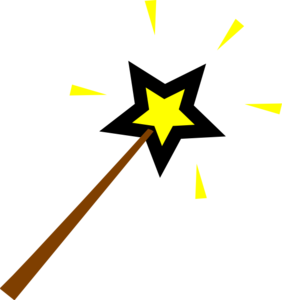 Fair test: 
Which variable are you changing? Which are you keeping the same? 

Method: 
Measure out ……… of cold water. 
Measure the temperature of water (if possible) and write this down. 
Put in 1 tsp of sugar/salt. 
Stir until all of the sugar/salt is dissolved. Time how long this takes and record the time. If the sugar/salt does not dissolve after 1 minute then stop and record the time. 
Repeat this for warm water and for hot water making sure you stir at the same speed for each. (Make sure you are supervised with the hot water.)
ScienceL.O: To investigate dissolving.
For this entire investigation the word disappear is BANNED! It is not magic, nothing will disappear!
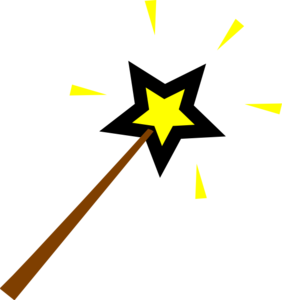 Results: 







Conclusion: 
What do your results show? Why do you think this is? Was your prediction correct?

Evaluation:
How did the experiment go? What would you change if you repeated it? What could you investigate next time?
Use a ruler to draw this!